Дужина кружног лука
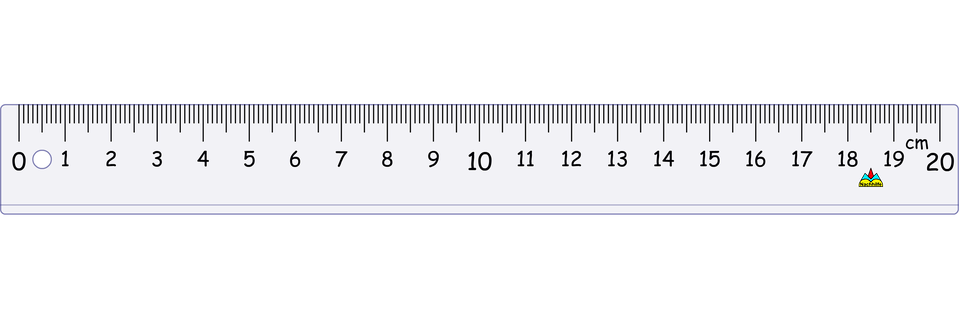 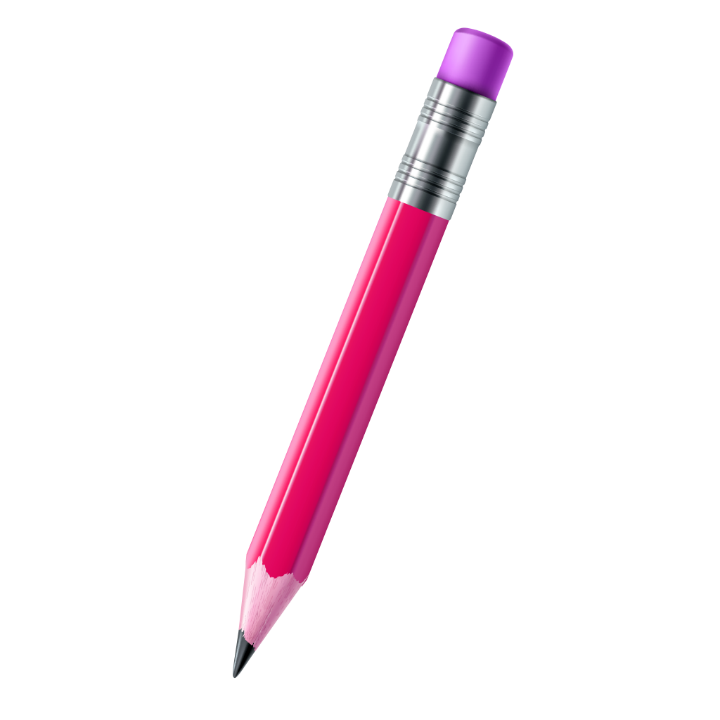 - oбрада -
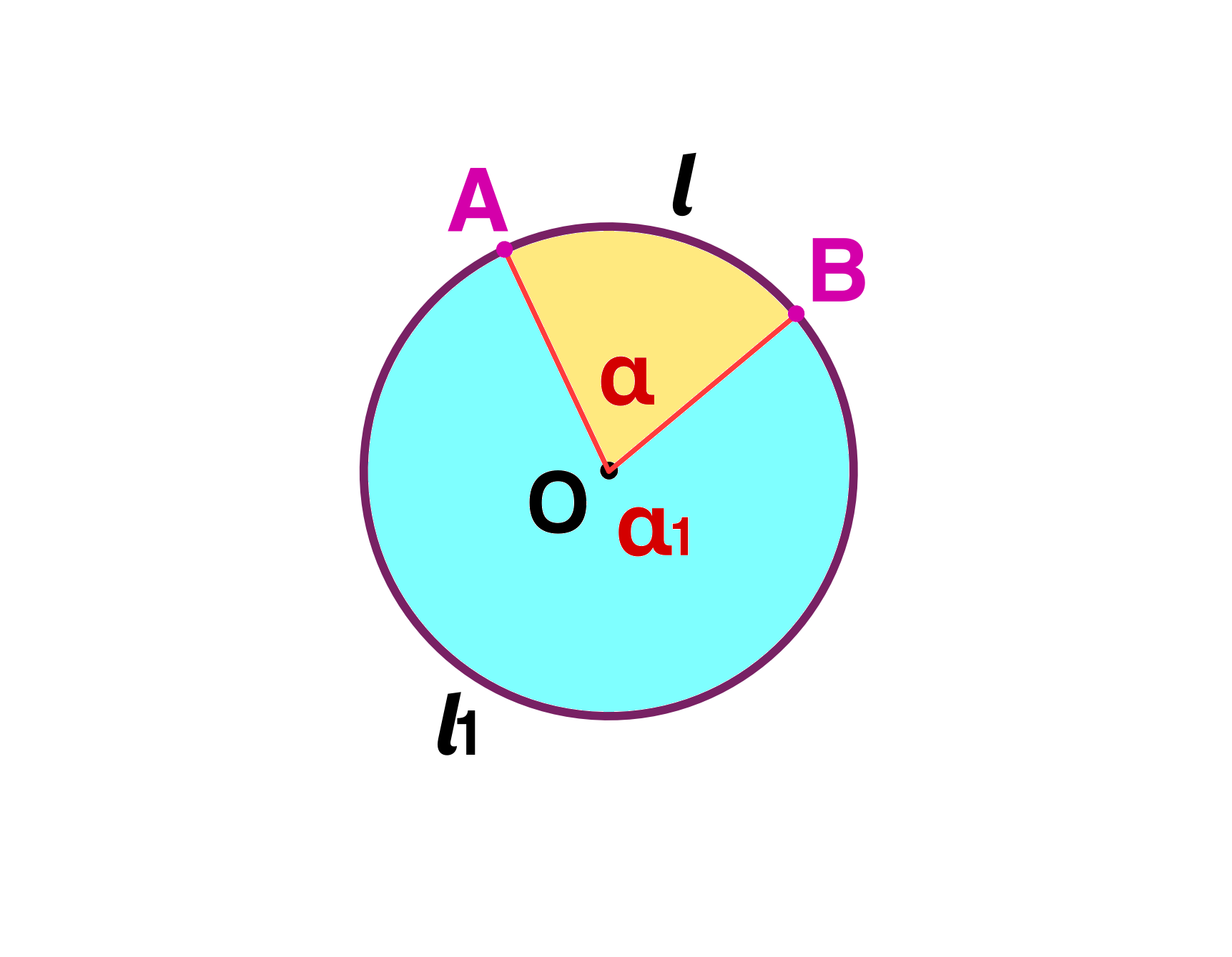 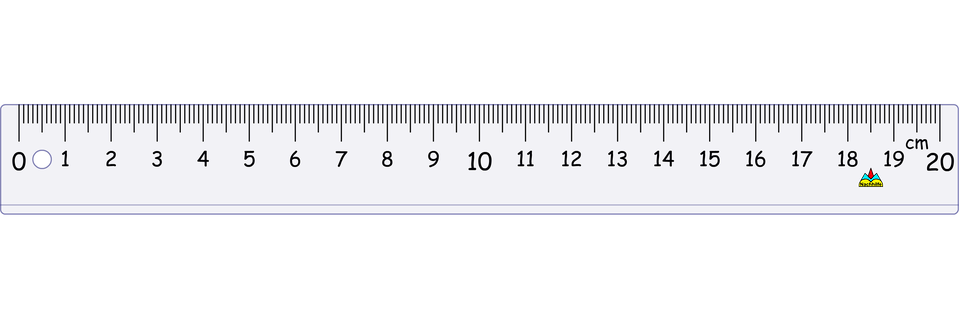 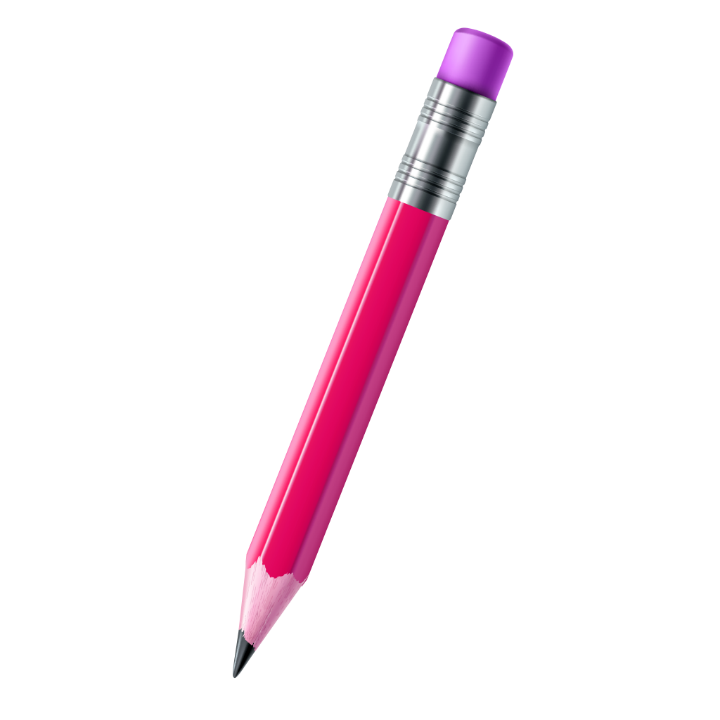 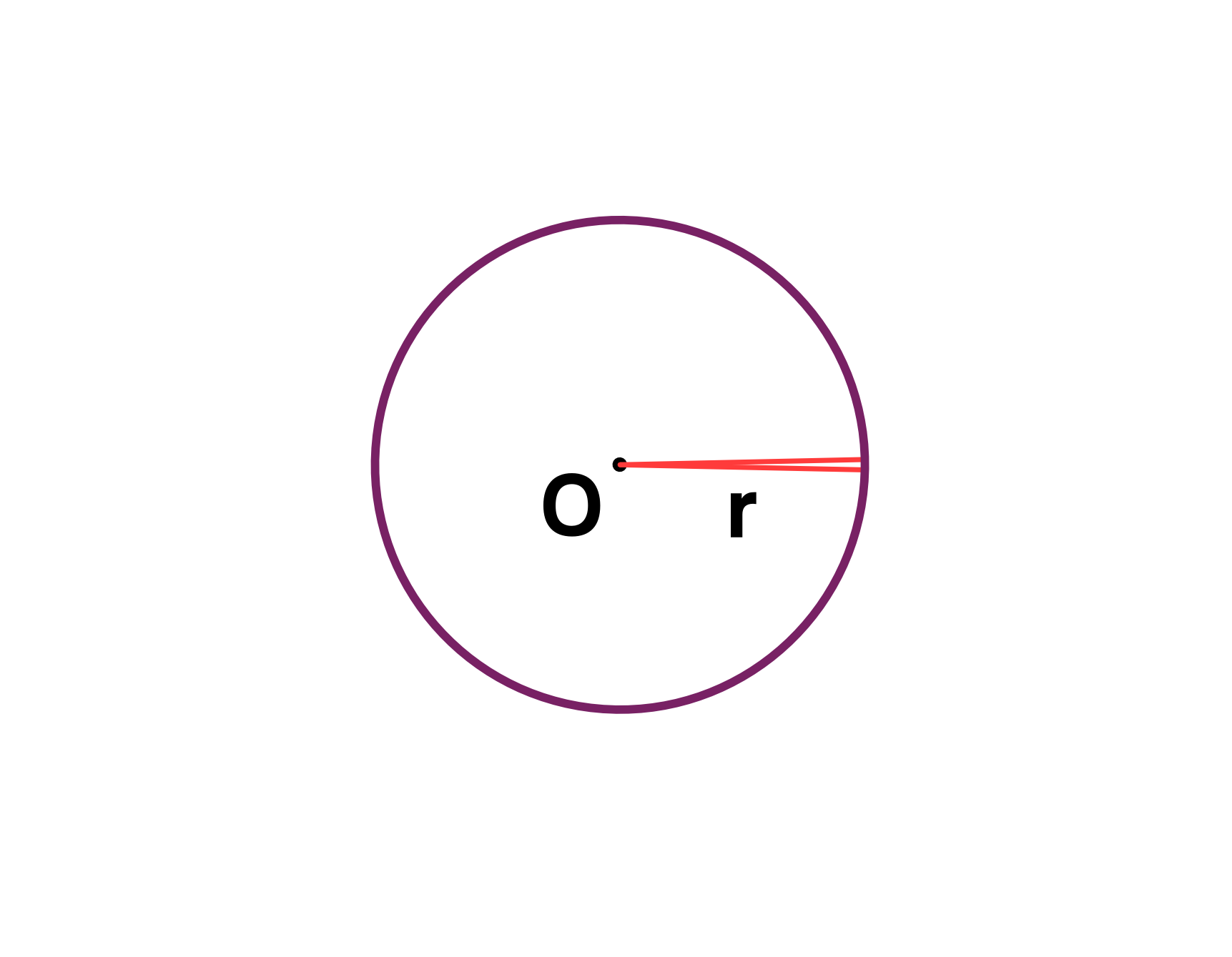 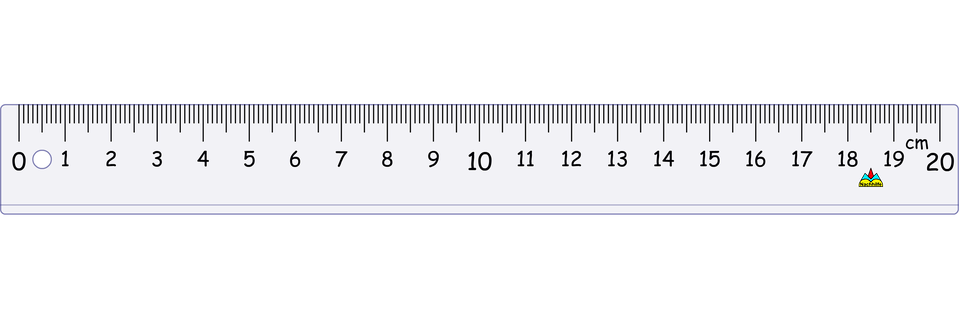 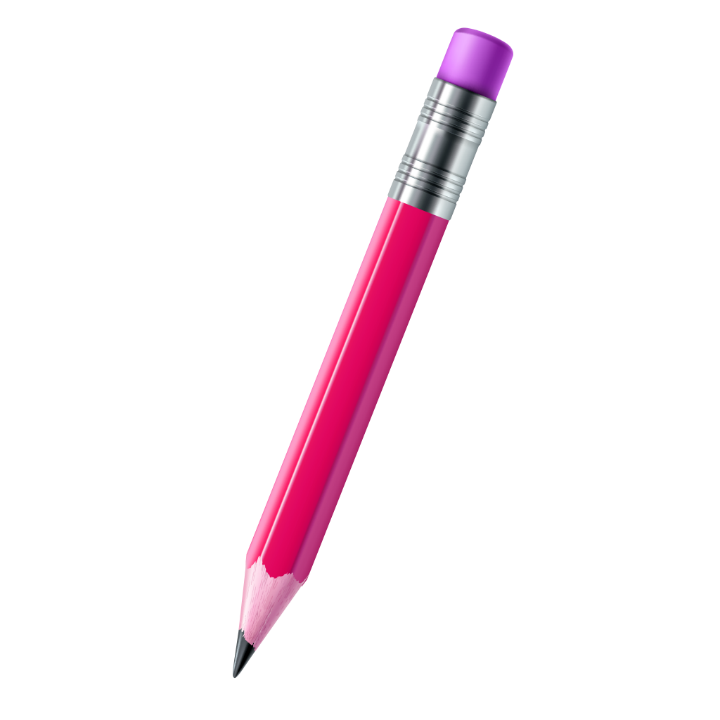 Нека су дате двије тачке на кружници, тачке А и В.
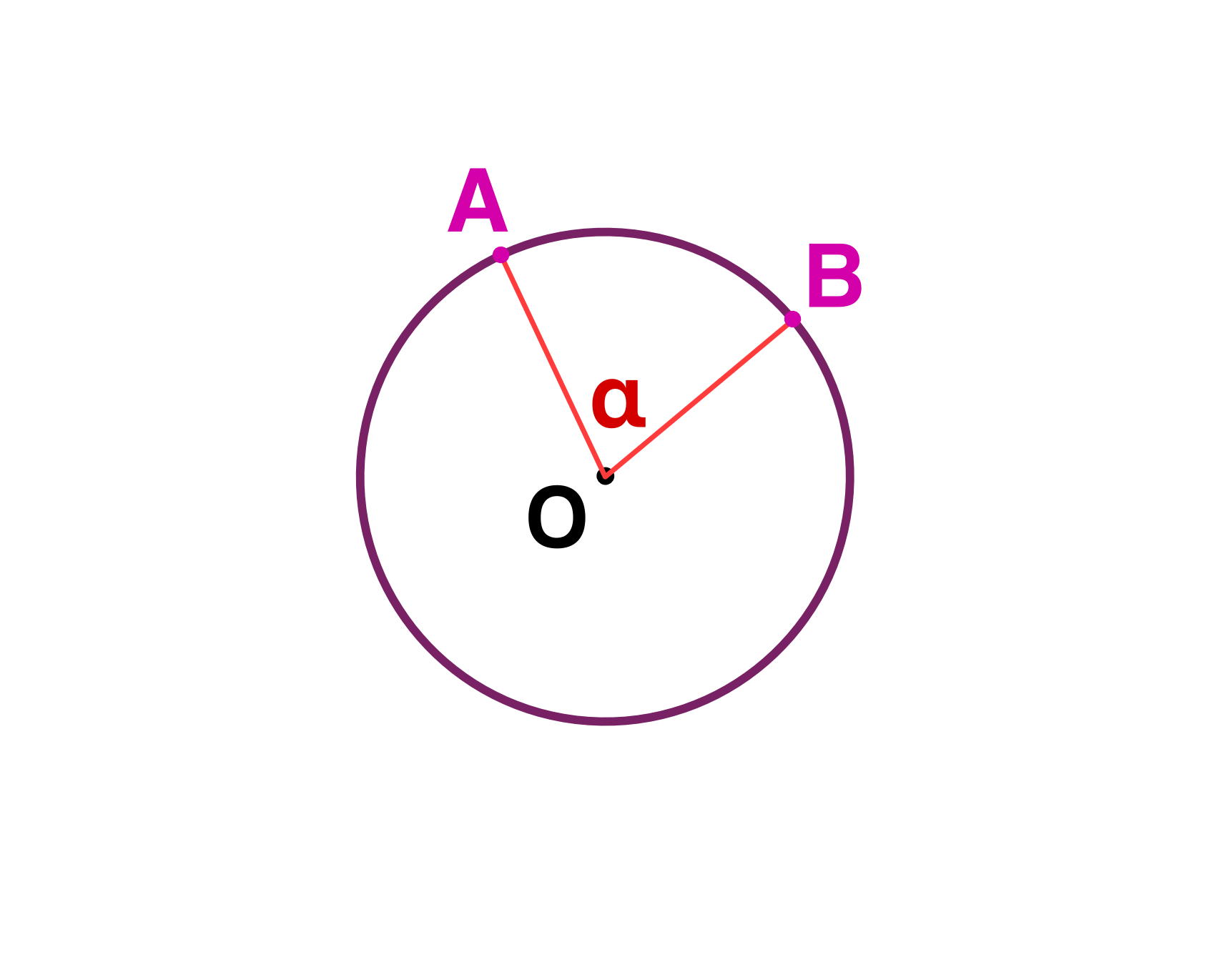 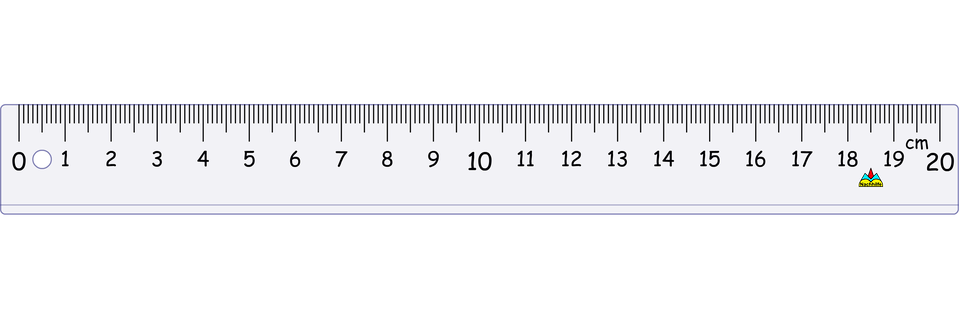 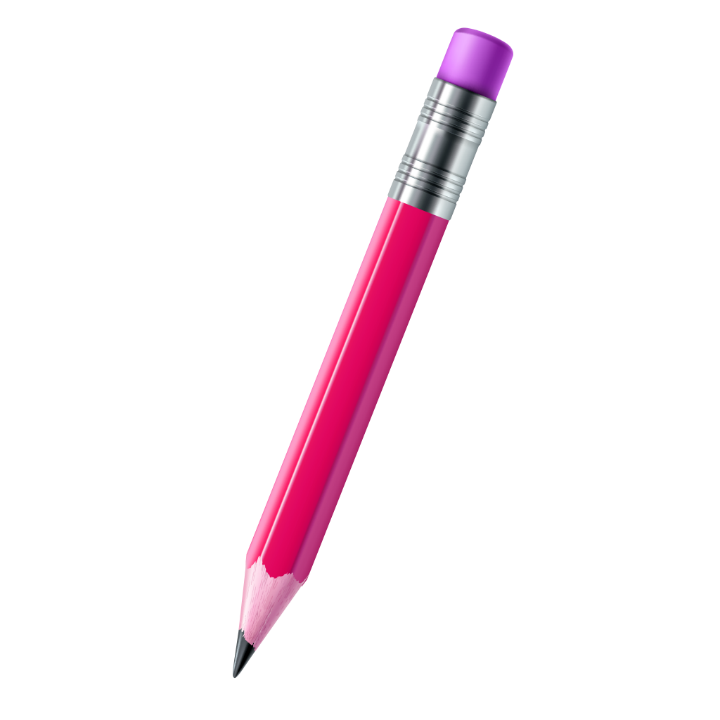 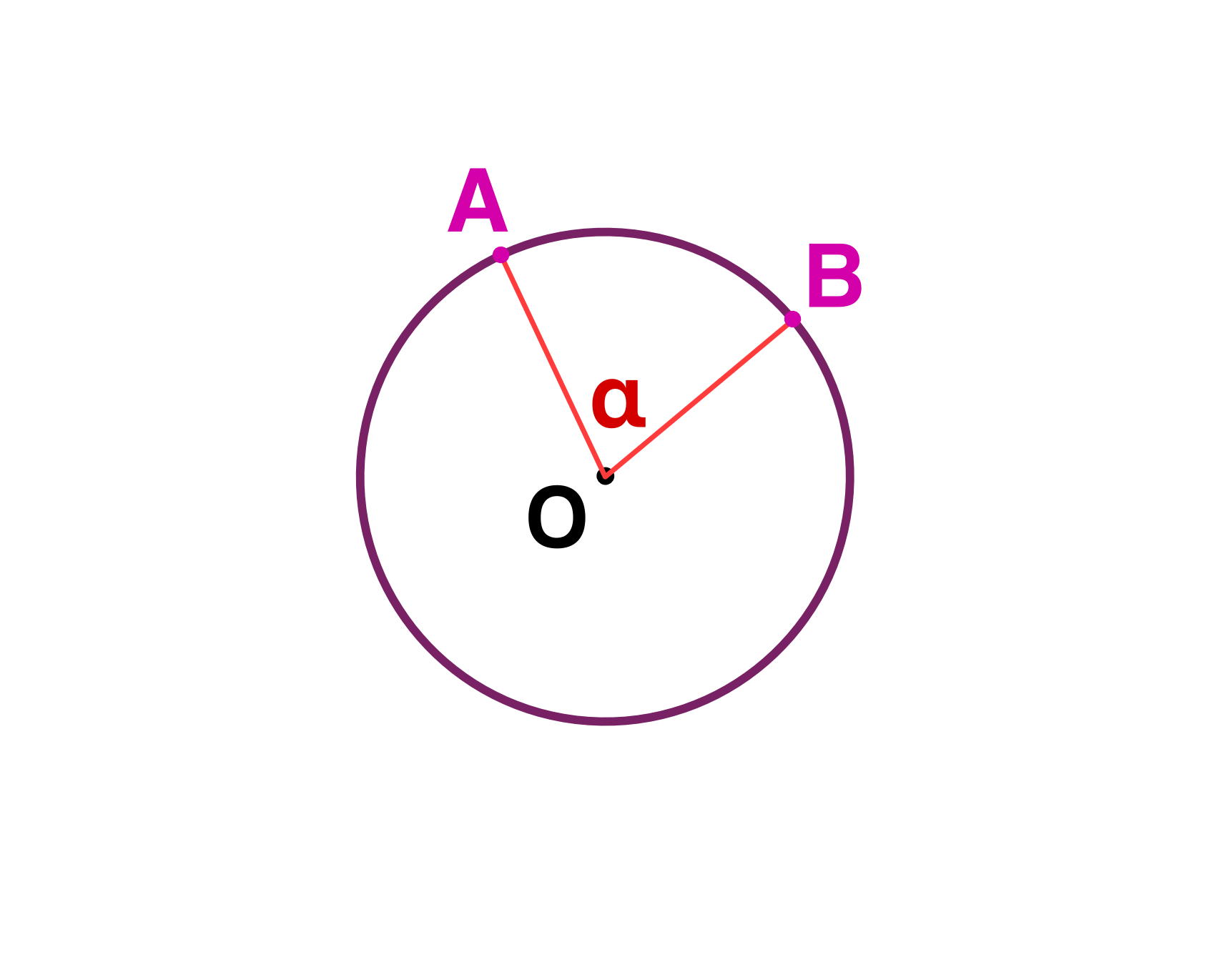 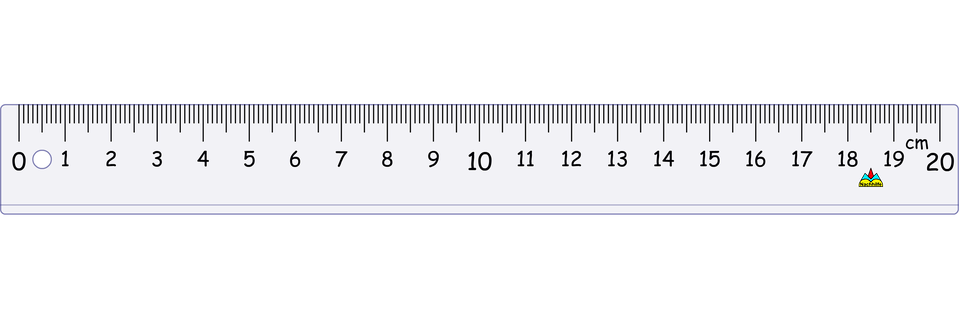 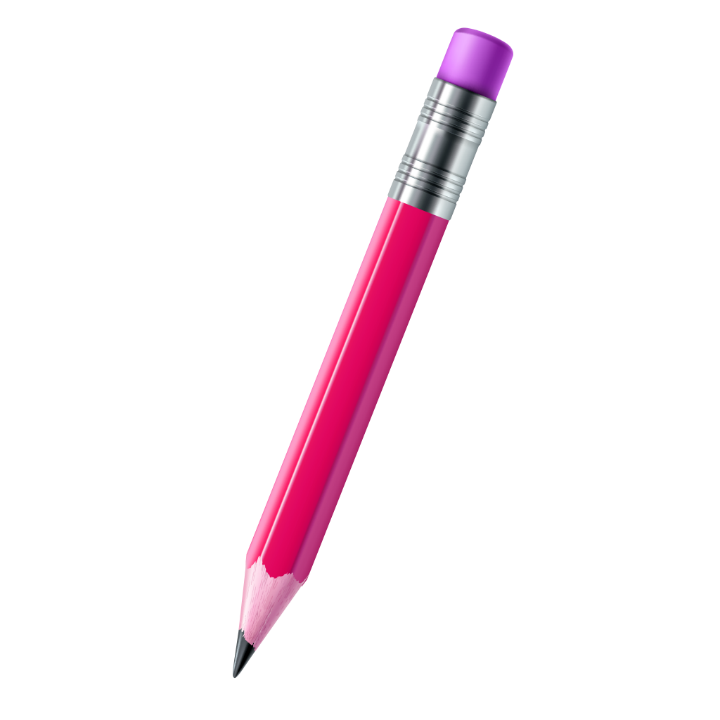 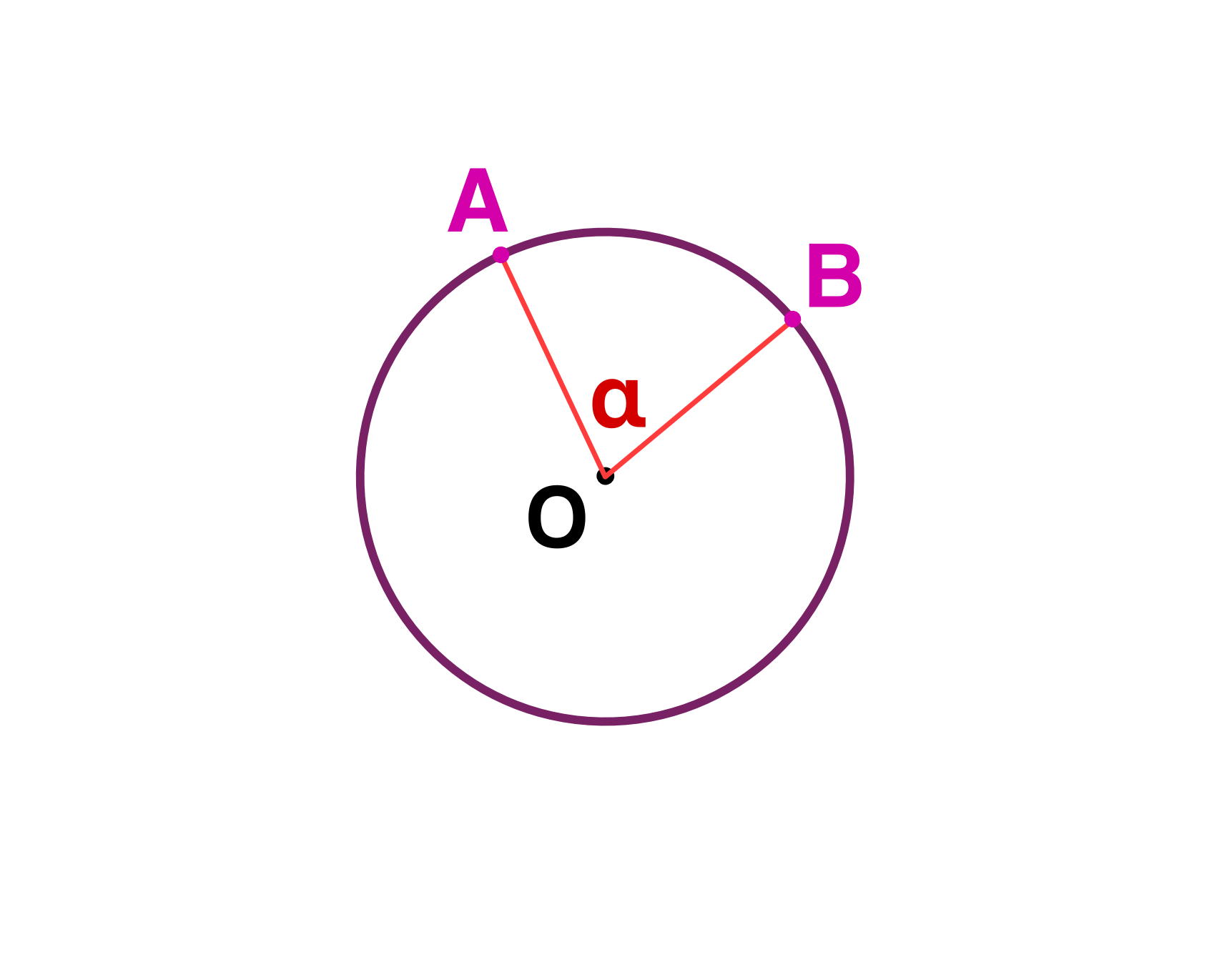 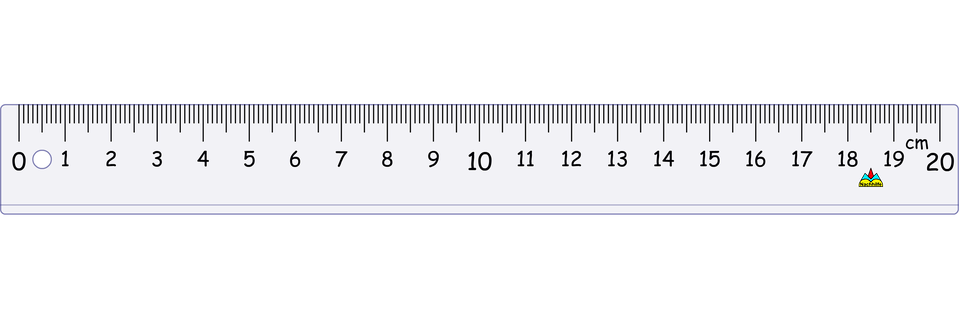 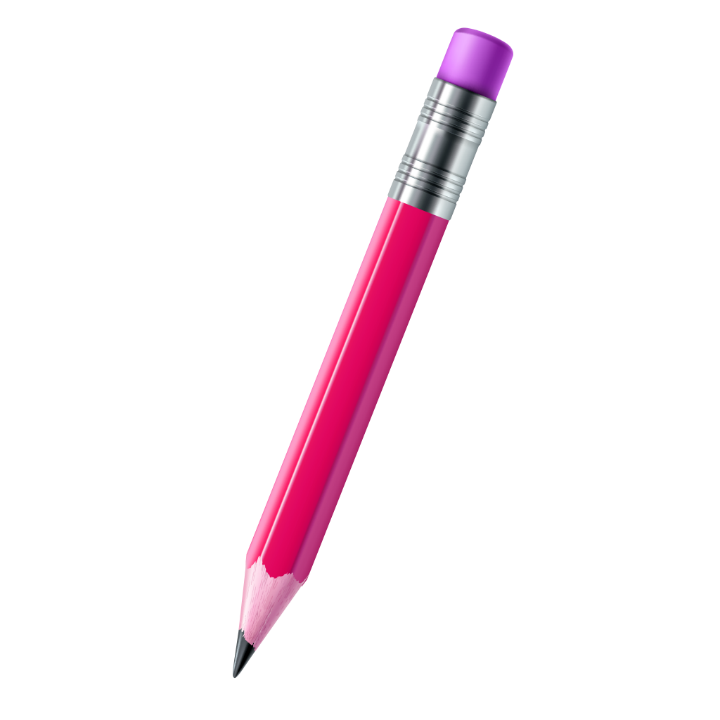 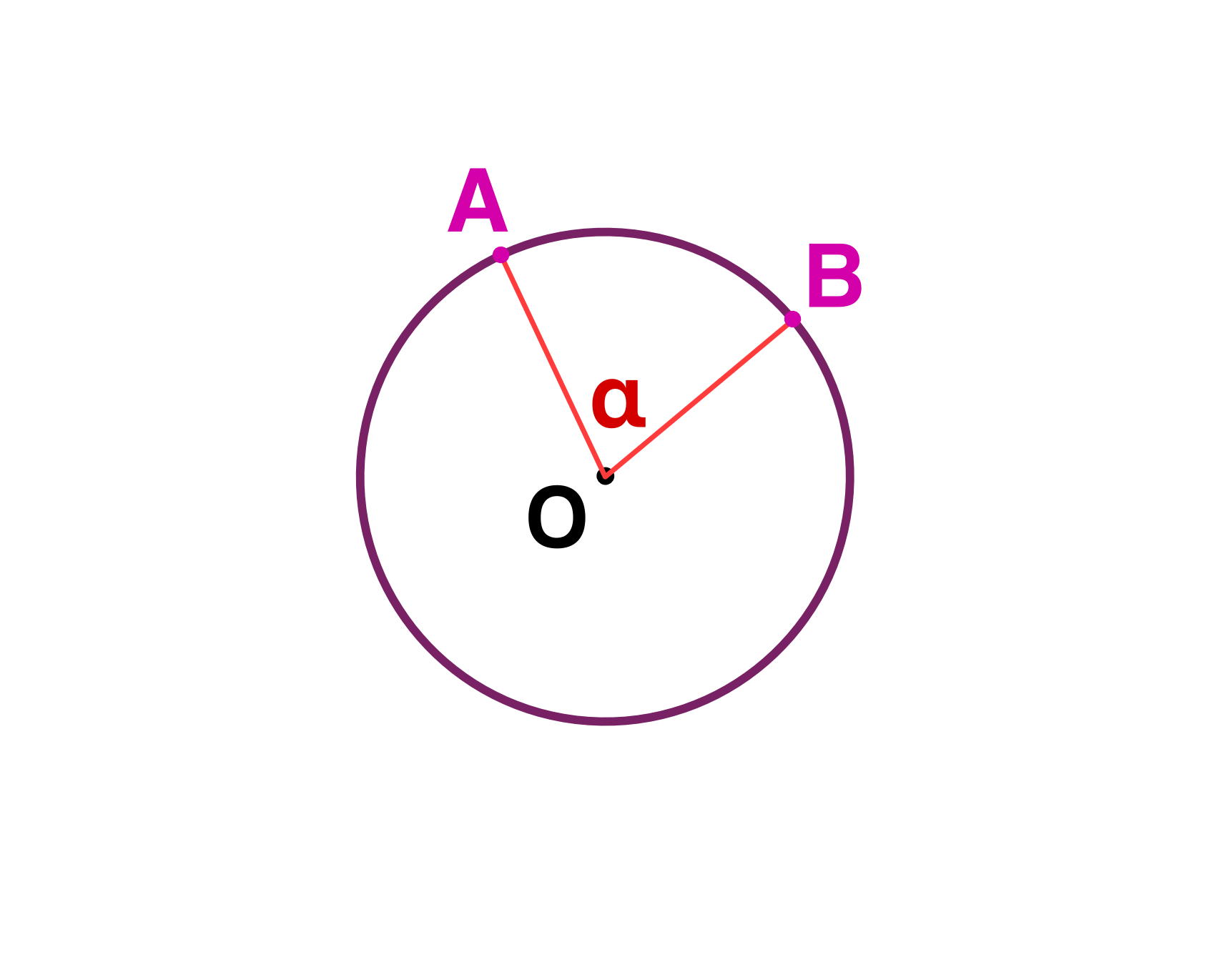 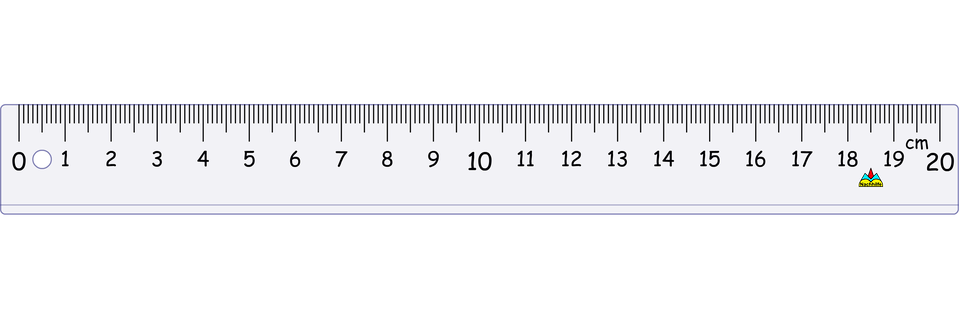 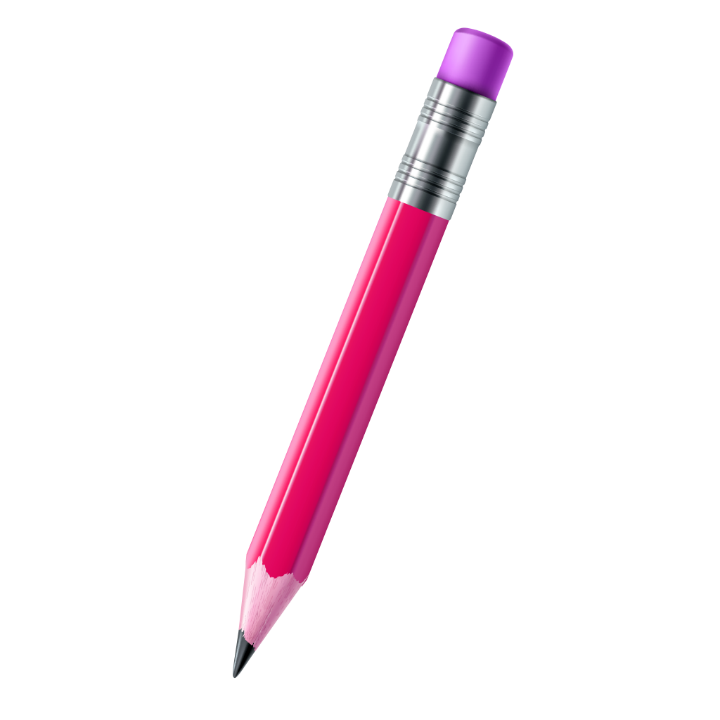 Домаћи задатак:

Збирка задатака, страна 69, задаци 26 и 27.
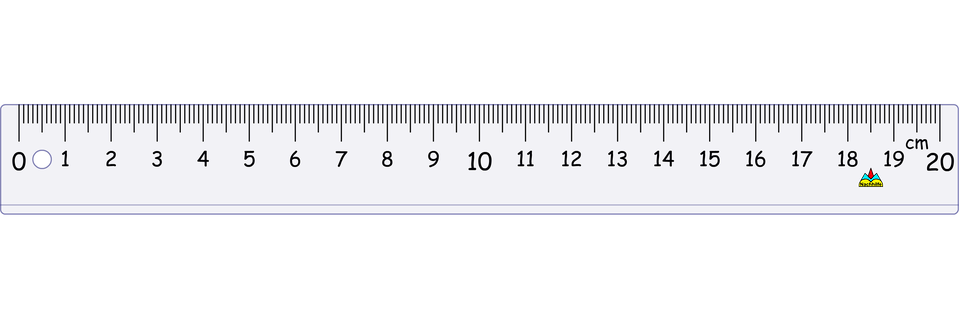 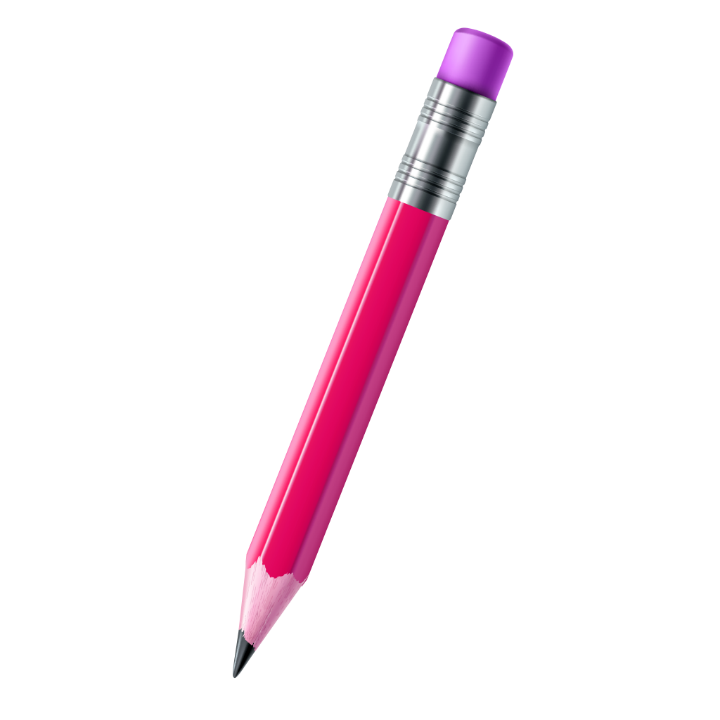